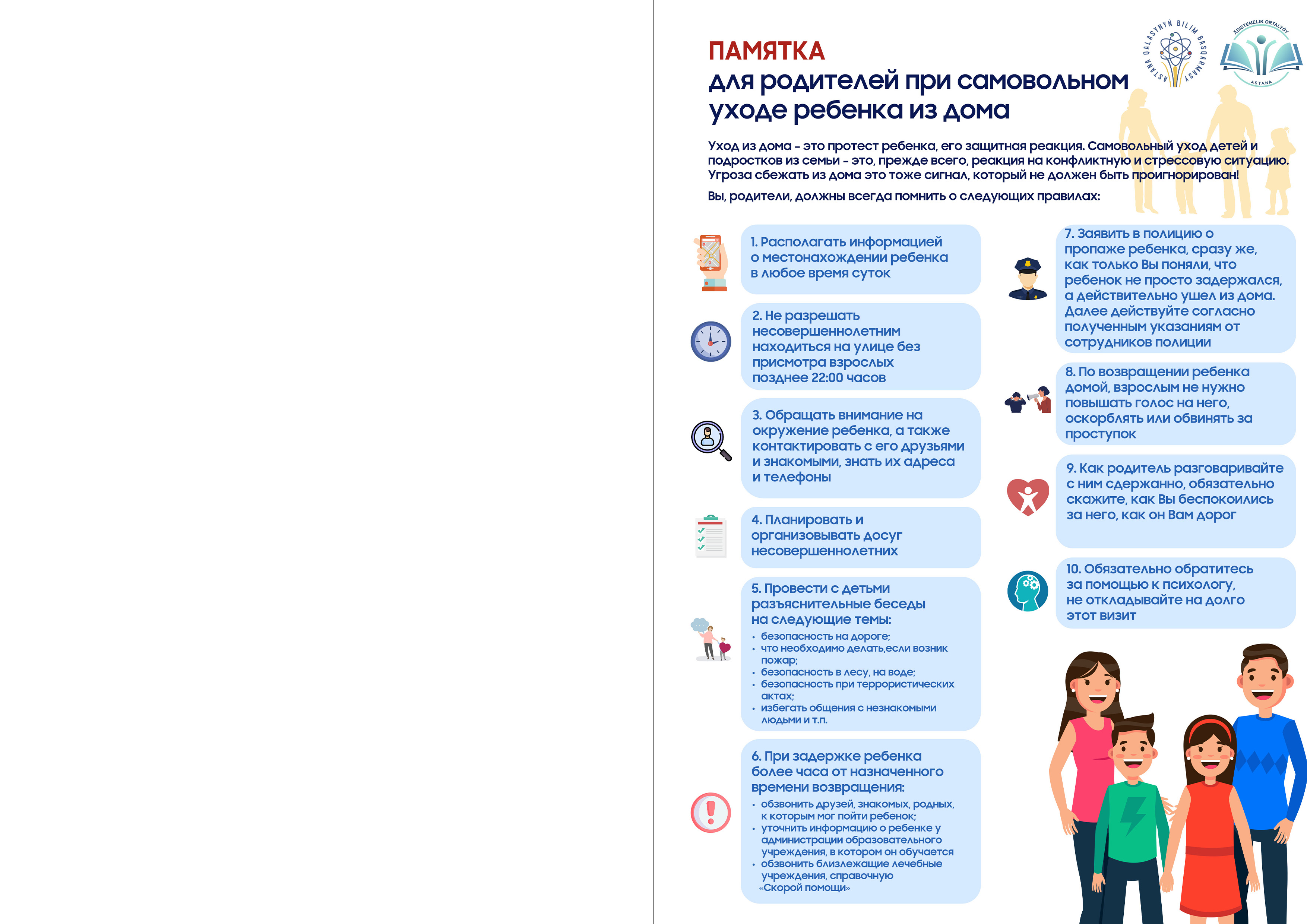 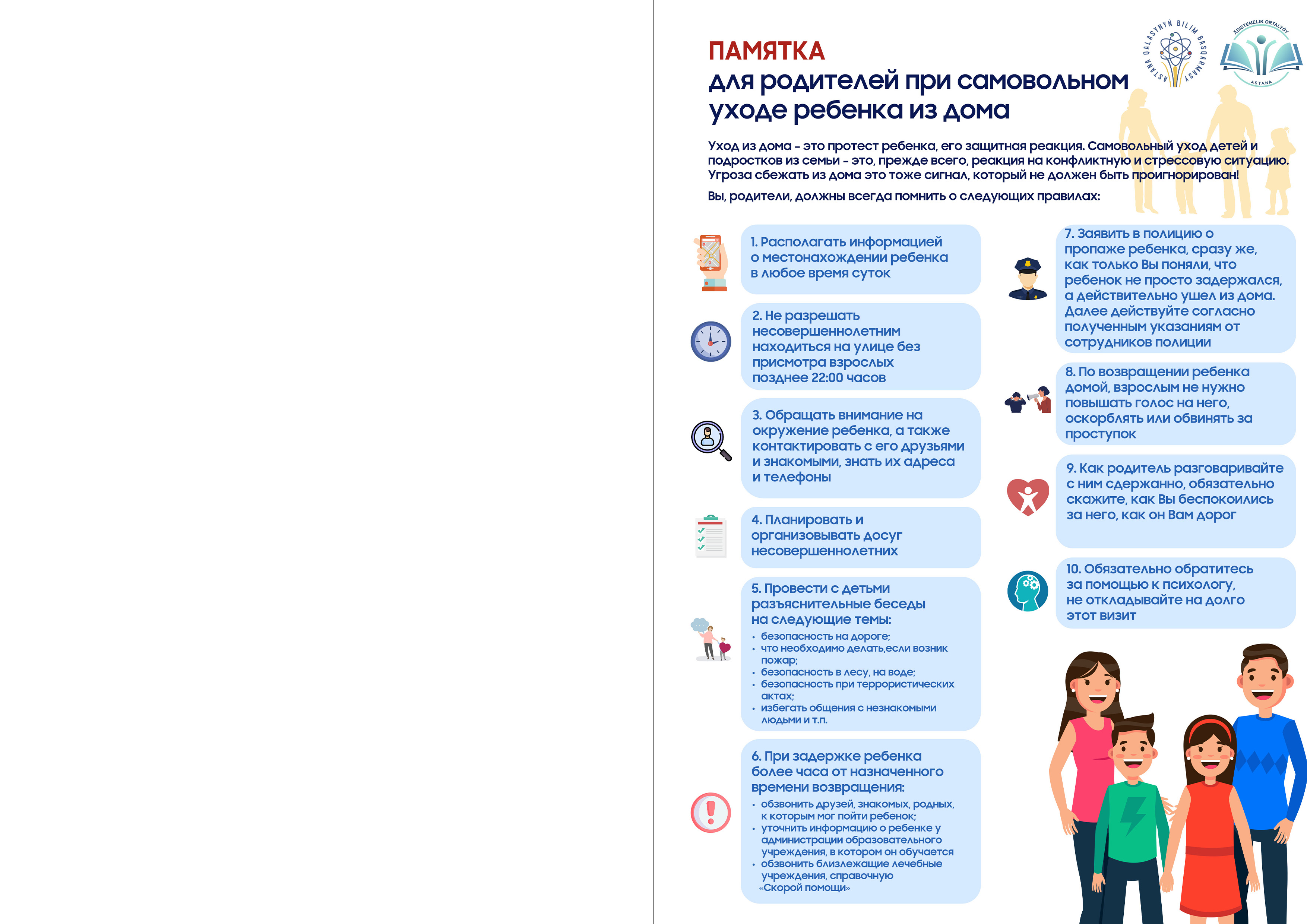 ПАМЯТКА ДЛЯ РОДИТЕЛЕЙ
01	ЧТО НЕ СТОИТ ДЕЛАТЬ В ИНТЕРНЕТЕ ?
Делиться личными данными – домашний адрес, номер телефона,  данные о своей семье, геолокации

Посещать опасные группы в Telegram, Вконтакте, TikTok – синий кит,  тихий дом, разбуди меня в 4.20, млечный путь, море китов, U19, F57, беги  или умри, киты плывут вверх, f58, Рина, Ня.пока, 50 дней до моего...,  красный дельфин, союз нерных клеток, нoney moon, союз Ян и др.

Читать литературу с пометками +16, +18 - Цветы пиона на снегу, Сплетни  и K-POP, Пока не погаснет последний фонарь, Единственный конец  злодейки – смерть, Начало после конца, Хаски и его учитель белый кот,  Магистр дьявольского культа, Злодейский путь и др.

Играть в опасные онлайн игры - Schoolboy runaway – stealth, GachaLife и
др.
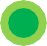 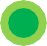 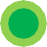 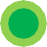 02	КАК КОНТРОЛИРОВАТЬ ДЕЙСТВИЯ РЕБЕНКА?
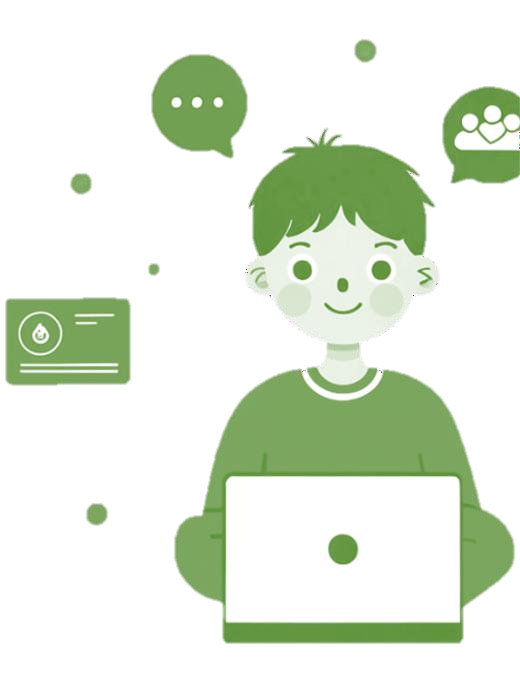 Используйте настройки родительского  контроля. Например, Family Link (Android),  Screen Time (iOS)

Контролируйте список друзей и подписки  ребенка в социальных сетях

Уделяйте внимание - анонимным профилям,  либо профилям, содержащим сатанинские  символы, знаки, иероглифы, шрифты иврита,  арабской вязи, санскрита, картинки аниме и др.
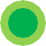 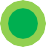 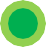 03
НА КАКОЕ ПОВЕДЕНИЕ РЕБЕНКА  СТОИТ ОБРАТИТЬ ВНИМАНИЕ?
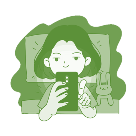 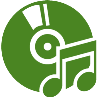 Слушание мрачной музыки,  просмотр видео с депрессивными или агрессивными сюжетами
Ребенок не высыпается,  даже если ложится рано,  или часто просыпается среди ночи
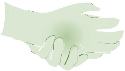 Появление порезов,  синяков или других ран на теле без объяснений
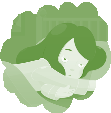 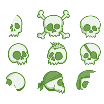 Ребенок рисует пугающие символы  или знаки, не объясняя их смысла
Замкнутость, агрессия, уход в себя,  отказ от общения с близкими
04
КАК ПОМОЧЬ РЕБЕНКУ?
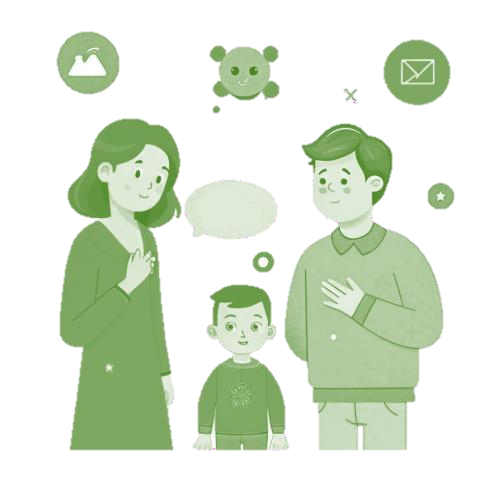 Внимательно	отслеживайте эмоциональное
 состояние и поведение ребенка
Регулярно разговаривайте с ребенком, проявляйте  интерес к его жизни и переживаниям


Ребенок должен чувствовать, что может прийти  к вам в любое время и поделиться своими мыслями
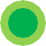 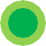 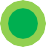 05
КУДА ОБРАТИТЬСЯ?
к школьному педагогу-психологу
в школьный Центр педагогической поддержки родителей
в Центр психологической поддержки детей
к Региональному уполномоченному по правам ребенка
на	телефон	«111»	–	круглосуточный,	бесплатный,  контакт-центр для детей
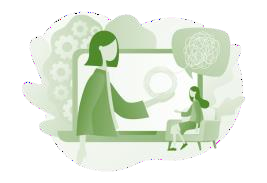 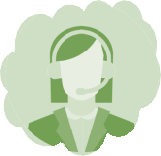